MONDARIZ  https://www.balneariomondariz.es/index.php
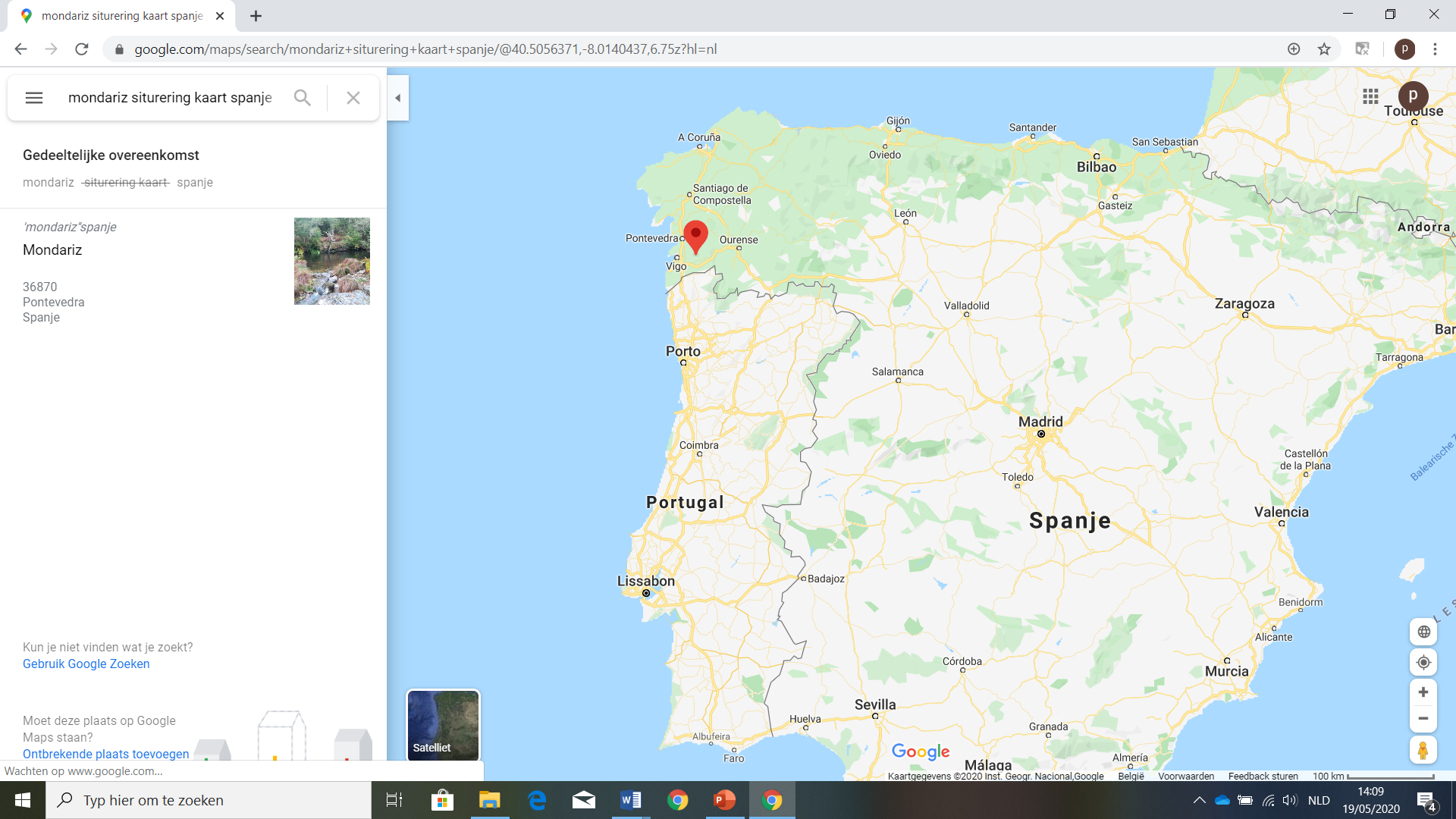 Provincia de Pontevedra en Galicia
En Mondariz tienen una pasión por el agua
Allí hay un balneario= un lugar para baños públicos
 Se trata de una curación a través de la utilización de las aguas.
En Bélgica: hay un balneario en SPA
¿ha ido alguna vez?
¿por qué va la gente?
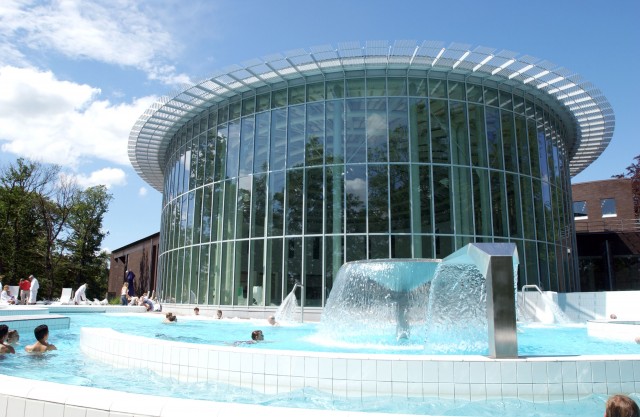 ¿por qué la gente va a un balneario?
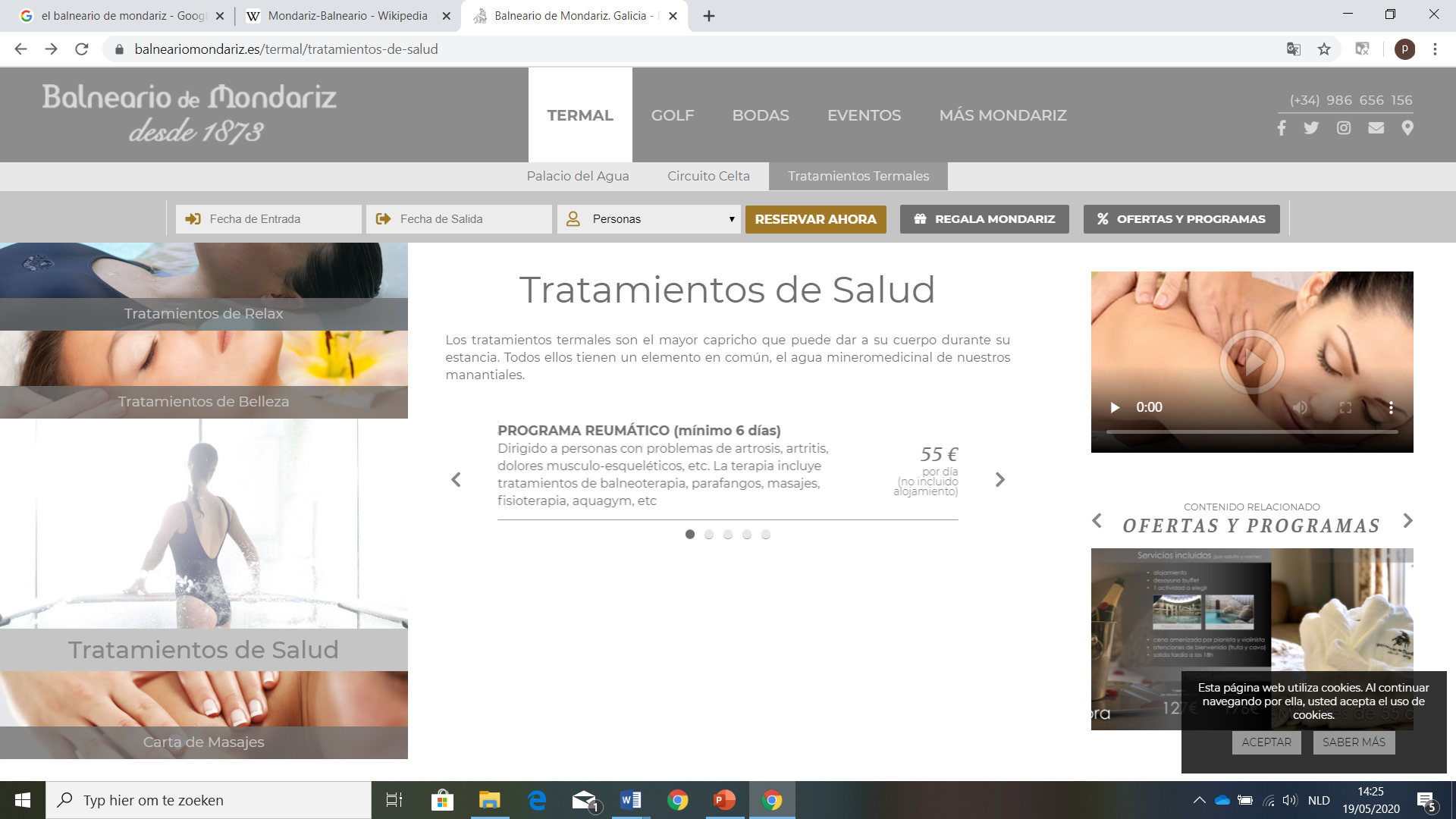 tratamientos de salud (físioterapia, masaje, ..)

tratamientos de relax y descanso (relax en rust)

Tratamientos de belleza (la piel,..)
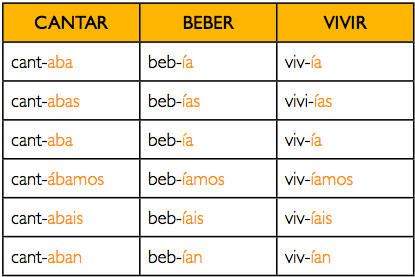 formar
(yo) canto			
(yo) bebo			
(yo) vivo			 
(yo) llevo una camisa	 
(Tú) bailas			
(tú) llamas			
(él) toca la guitarra	
(ella) baila salsa		
(nosotros) vivimos	
(nosotros)	bebemos	
(vosotros)  Coméis	
(ellos) nadan		
(ellas)  hablan		
(ellas)  cocinan		
(ellas) corren		
(Marleen y Felipe) piden 
Ojo ojo ojo ojo ojo ojo ojo ojo ojo ojo ojo
EXCEPCIONES
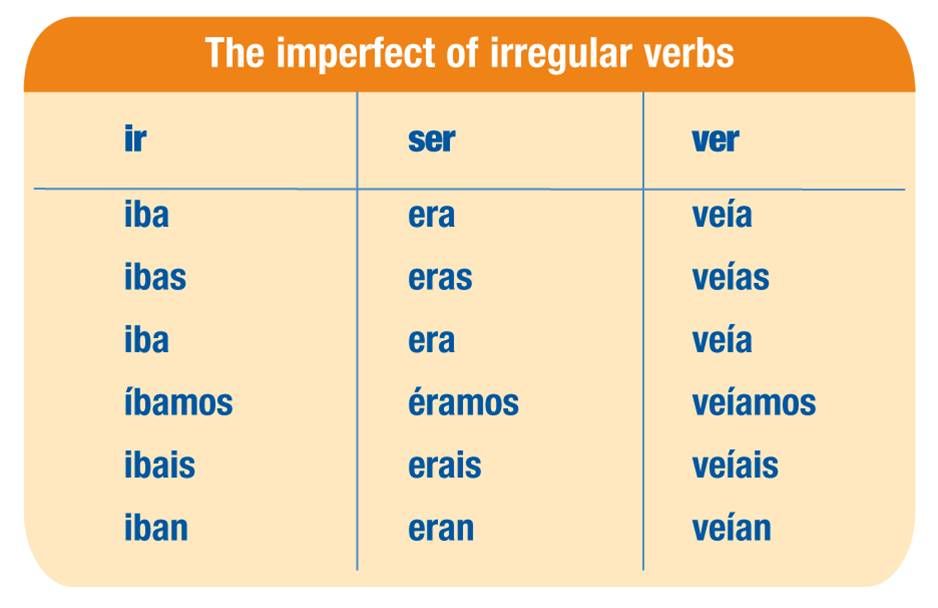 Hay : er is, er zijn    HABÍA: er was, er waren
Er was veel volk= 
Er was een bar!=
Er waren ook kinderen =
Er waren tapa’s en drankjes=
Er was een Spaanse gids=
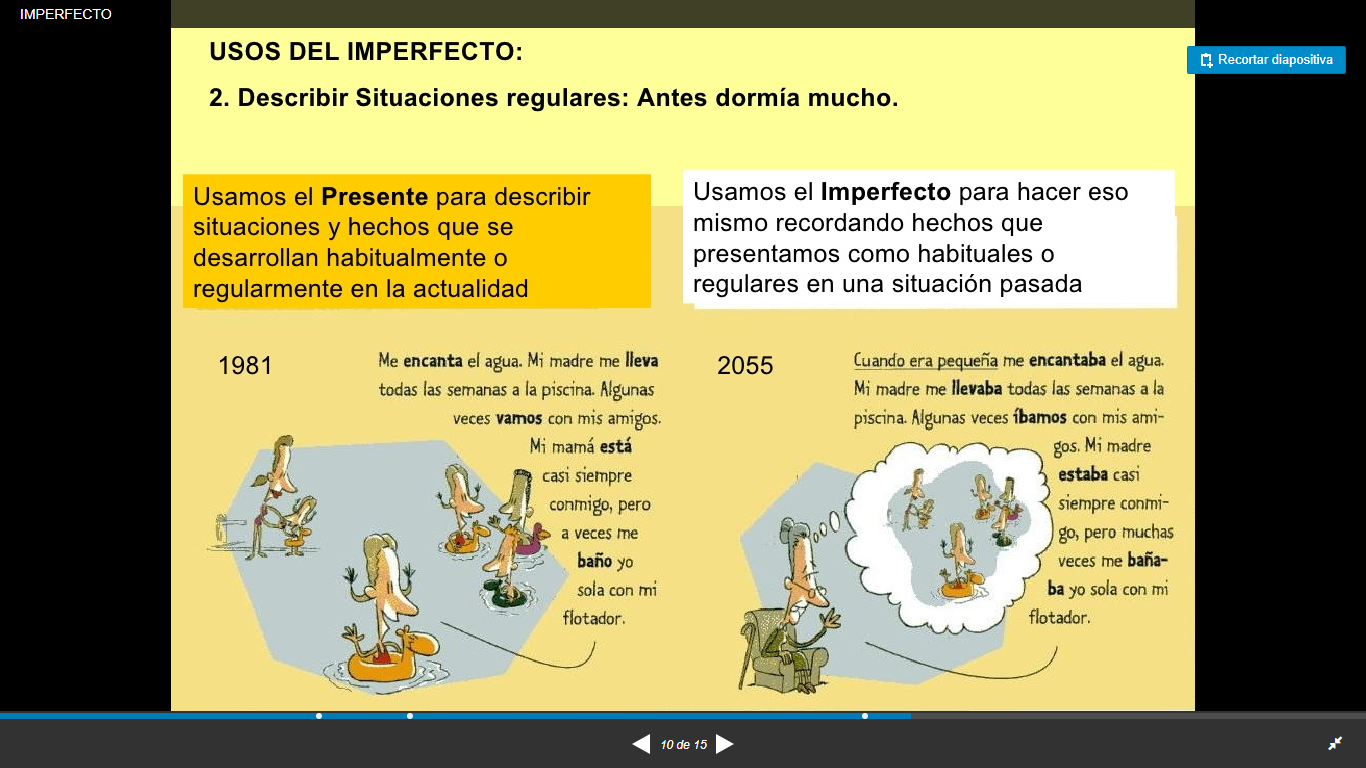 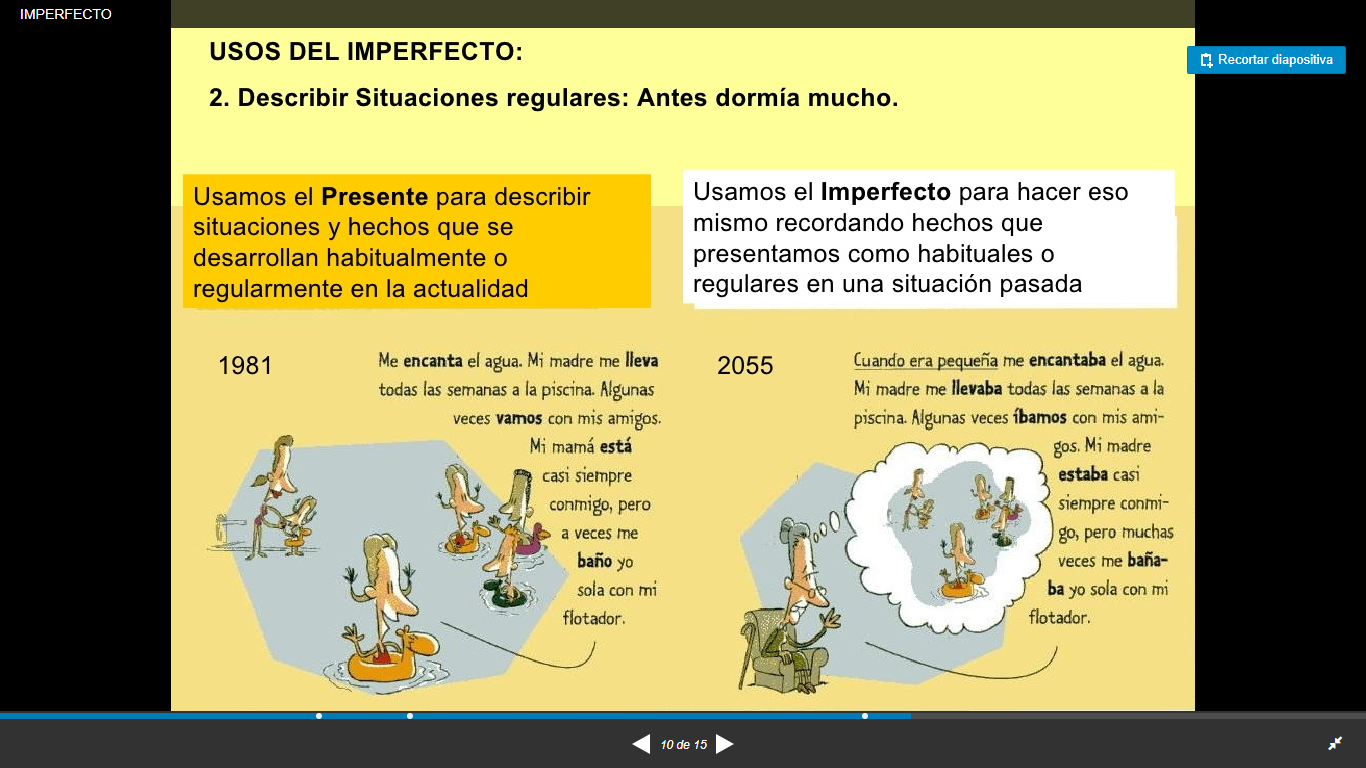 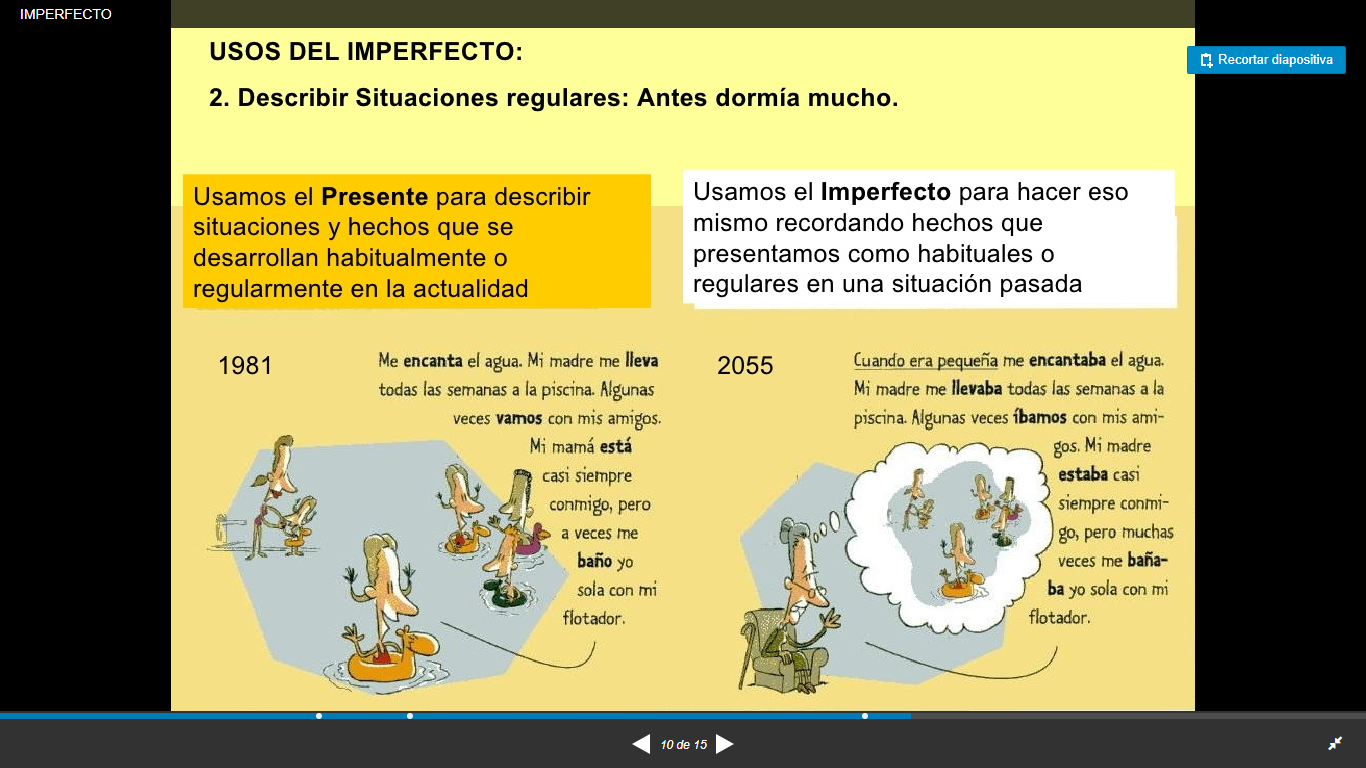 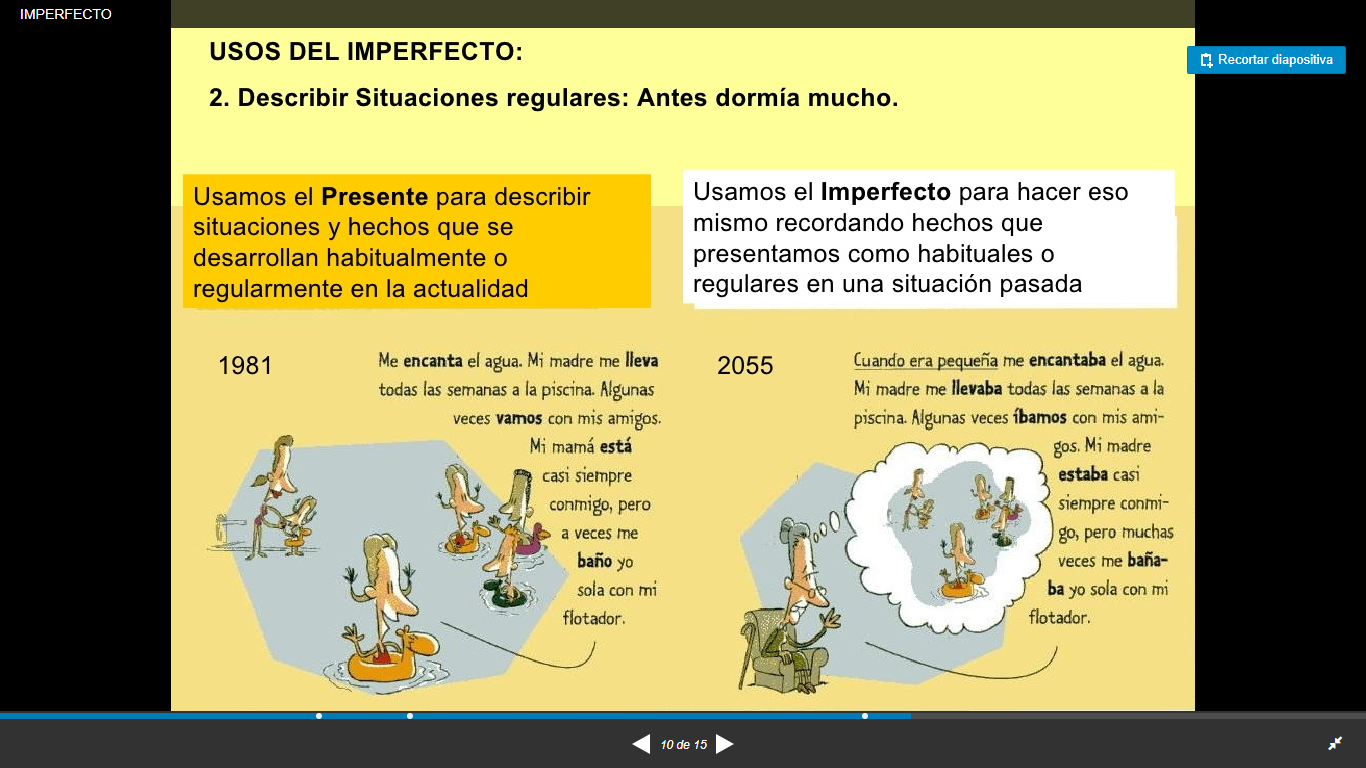